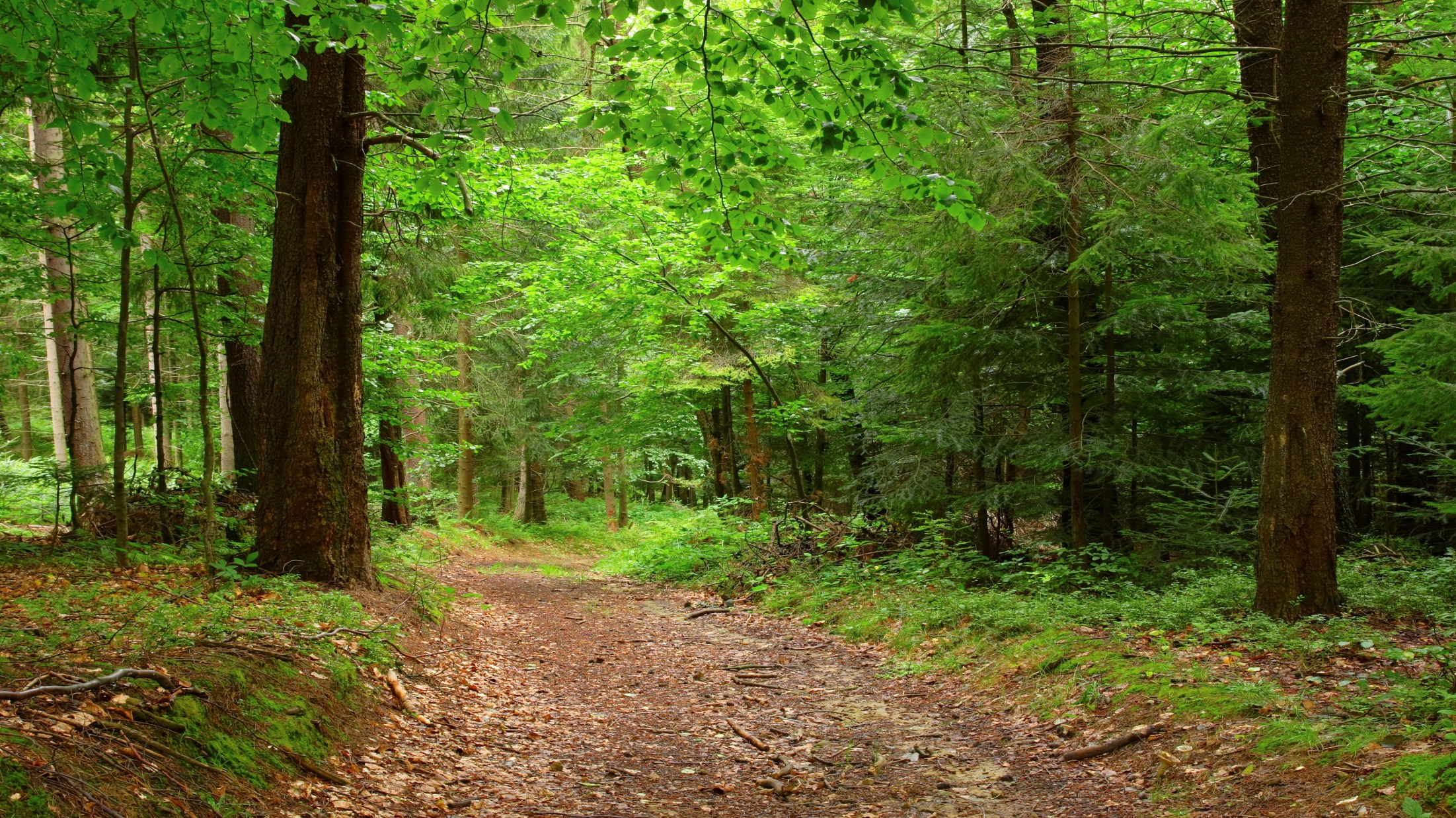 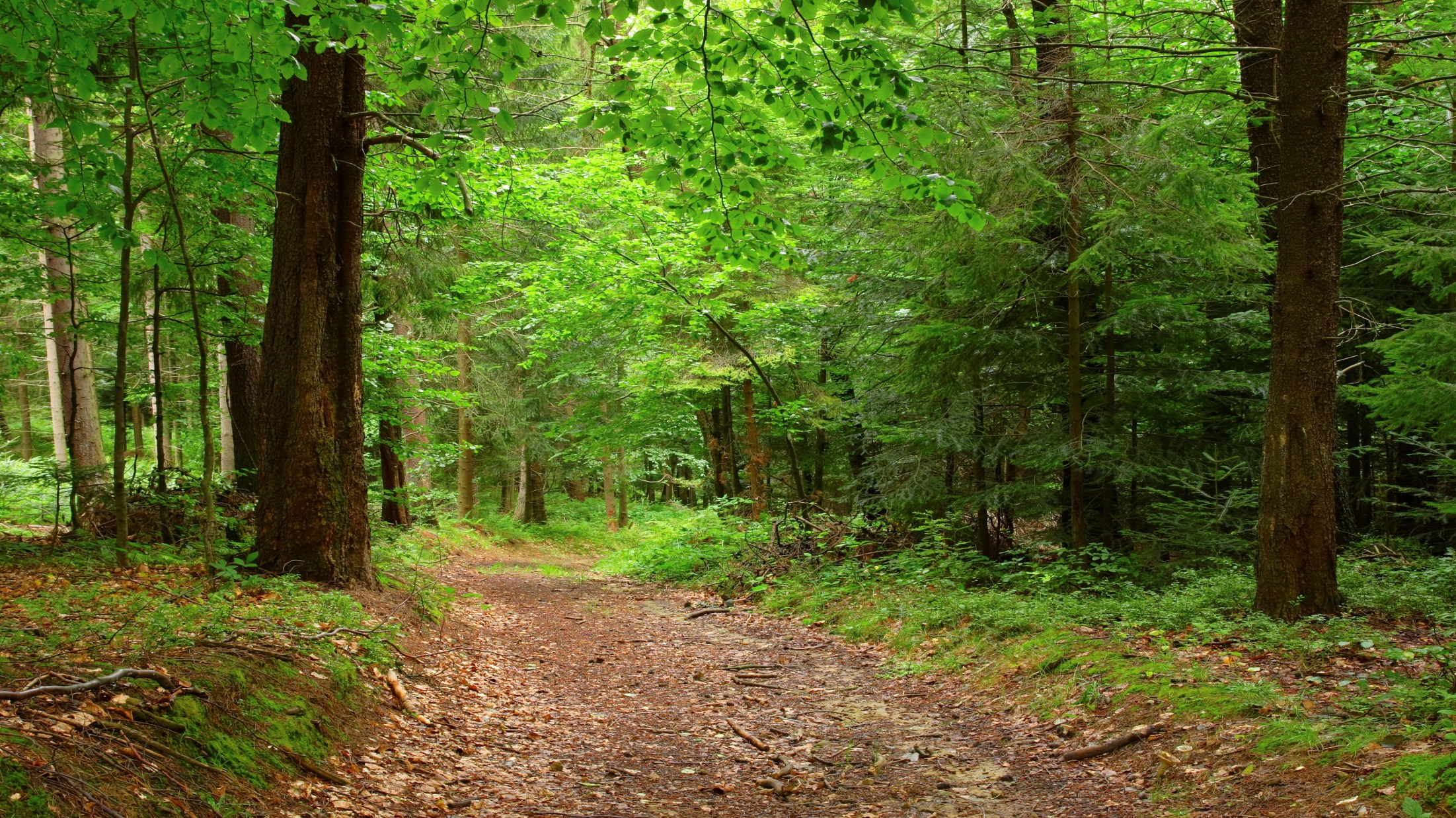 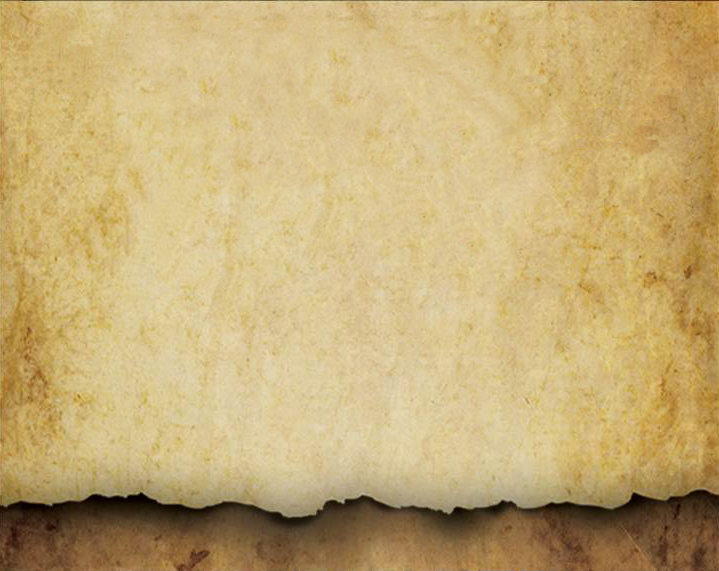 A Man’s Heart
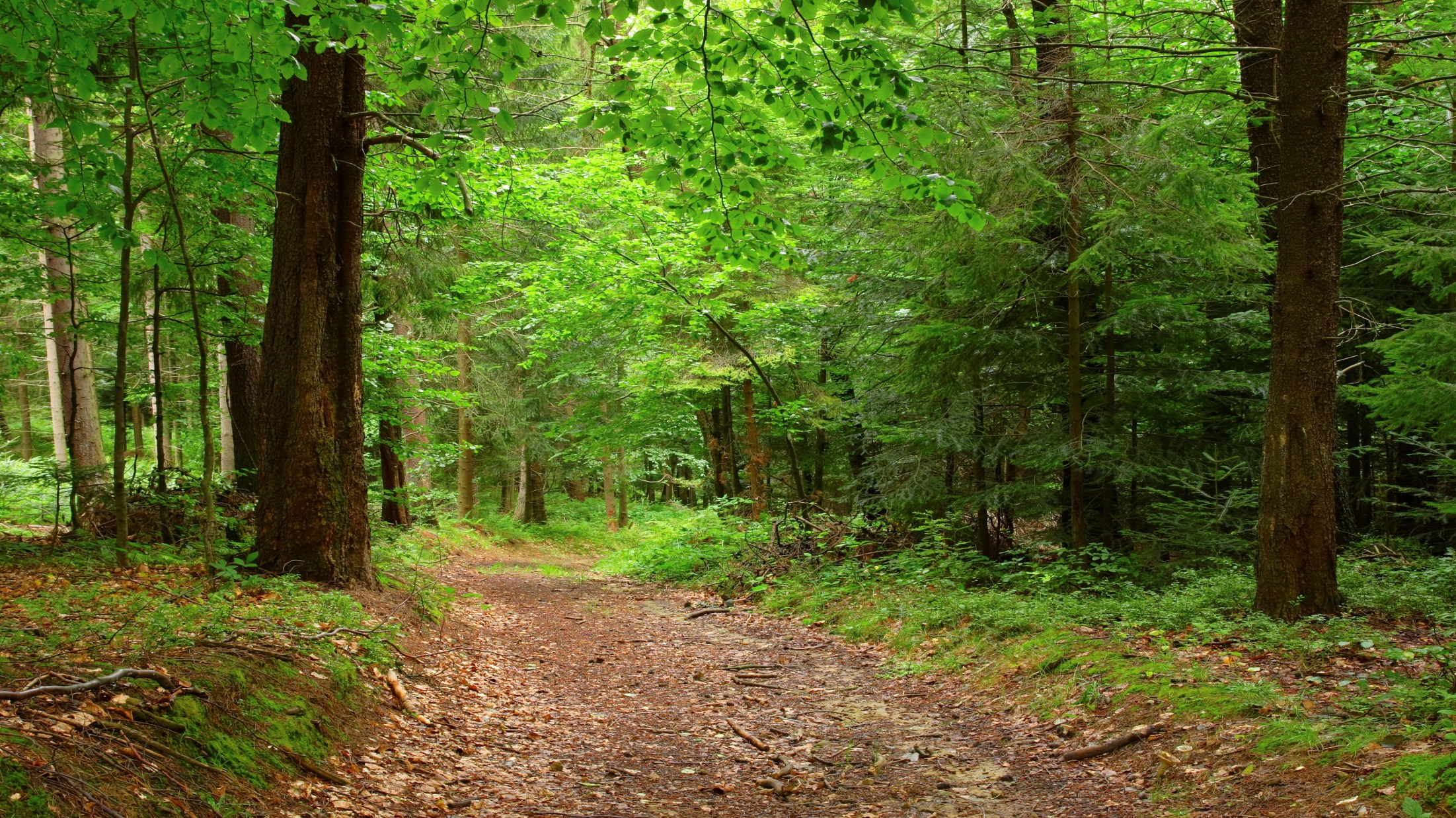 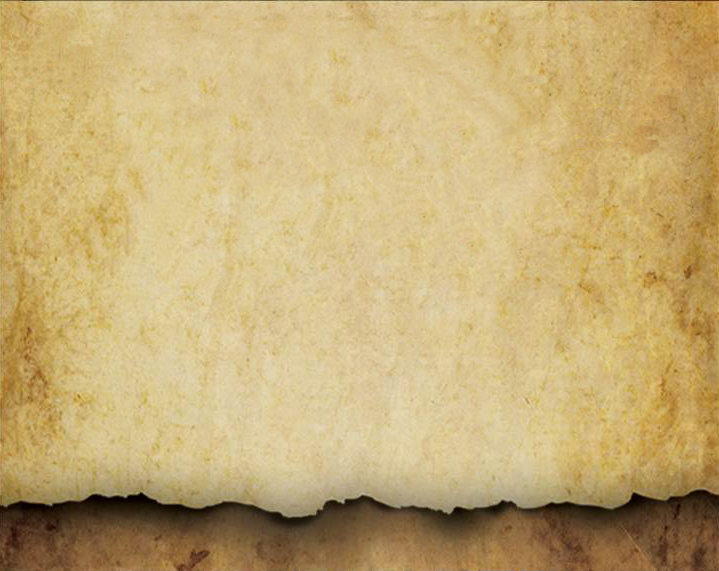 The self must deal with the other core elements, take in their messages, and decide which message to follow.
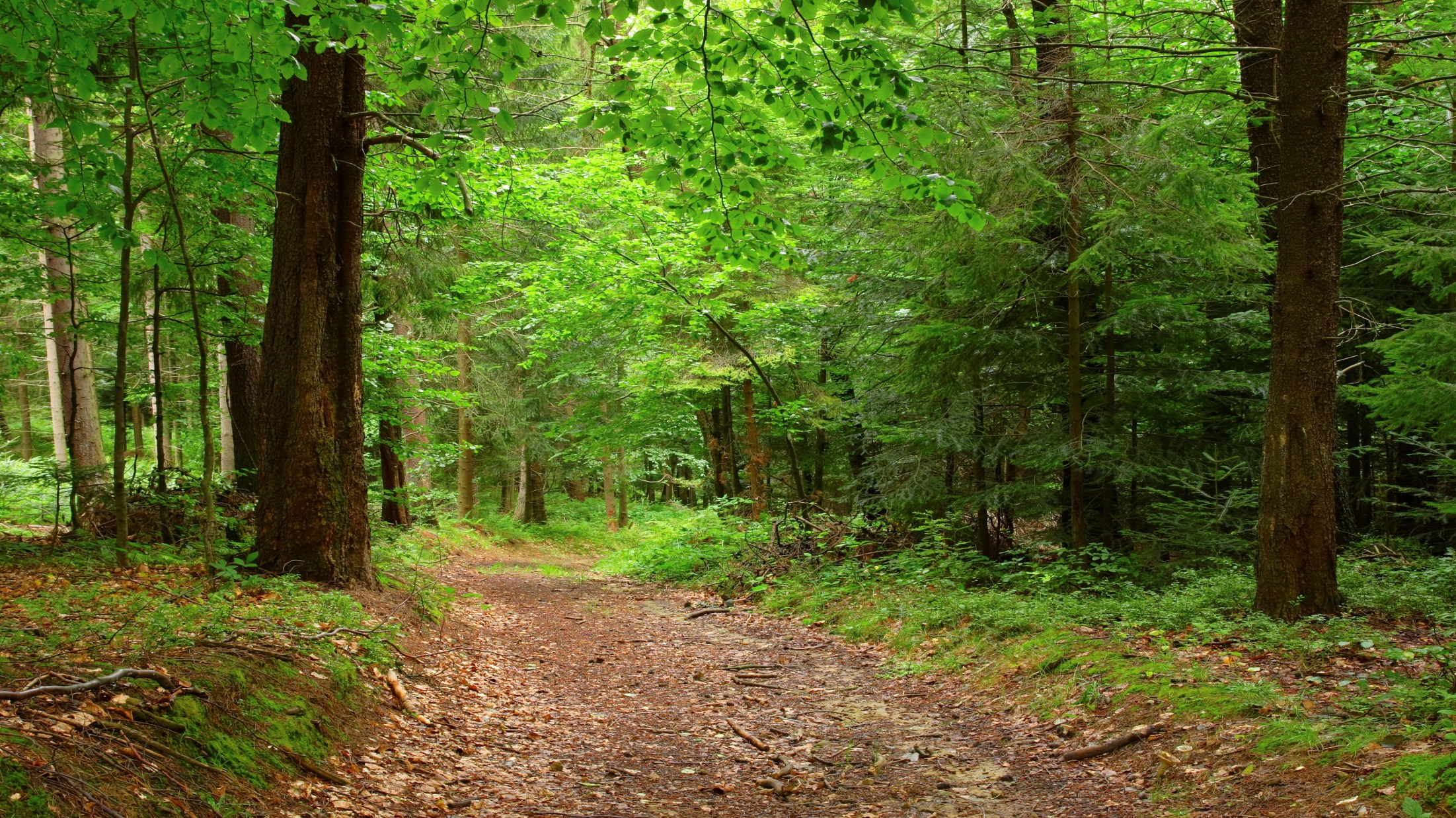 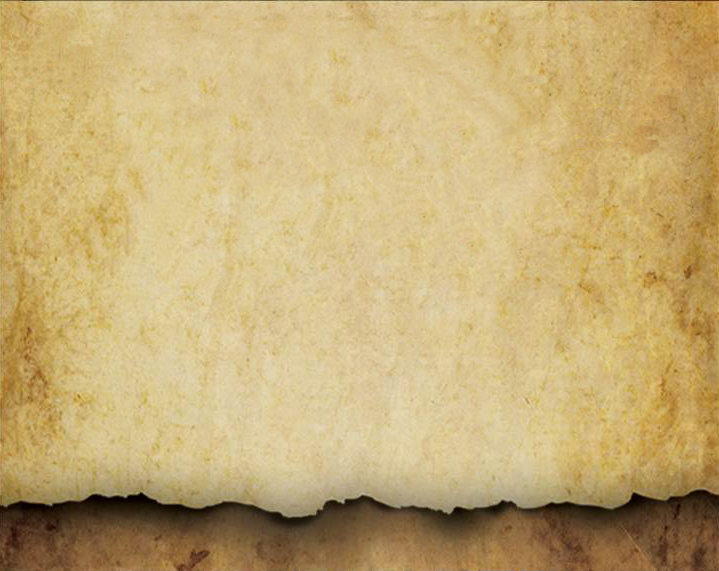 One of the core elements that communicates regularly with the self is the soul.
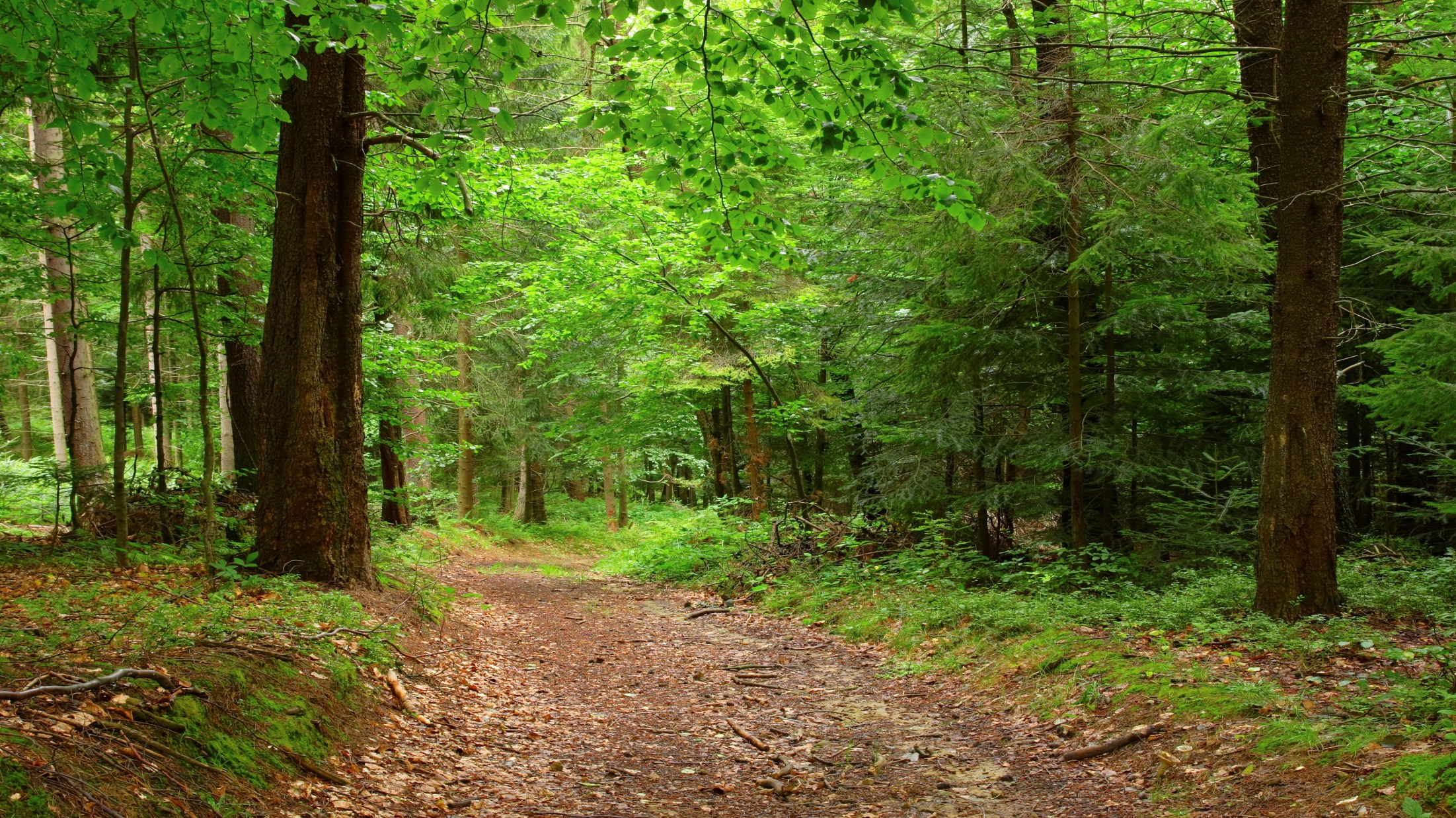 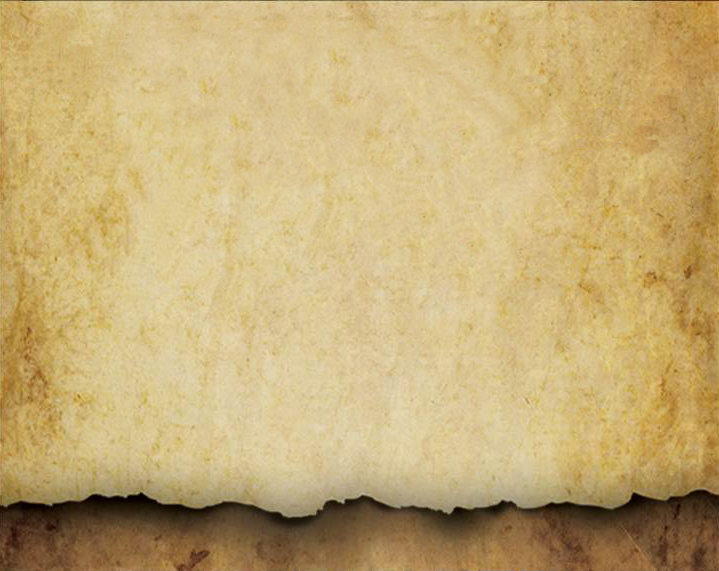 “The single biggest problem in communication is the illusion that it has taken place.”

-George Bernard Shaw
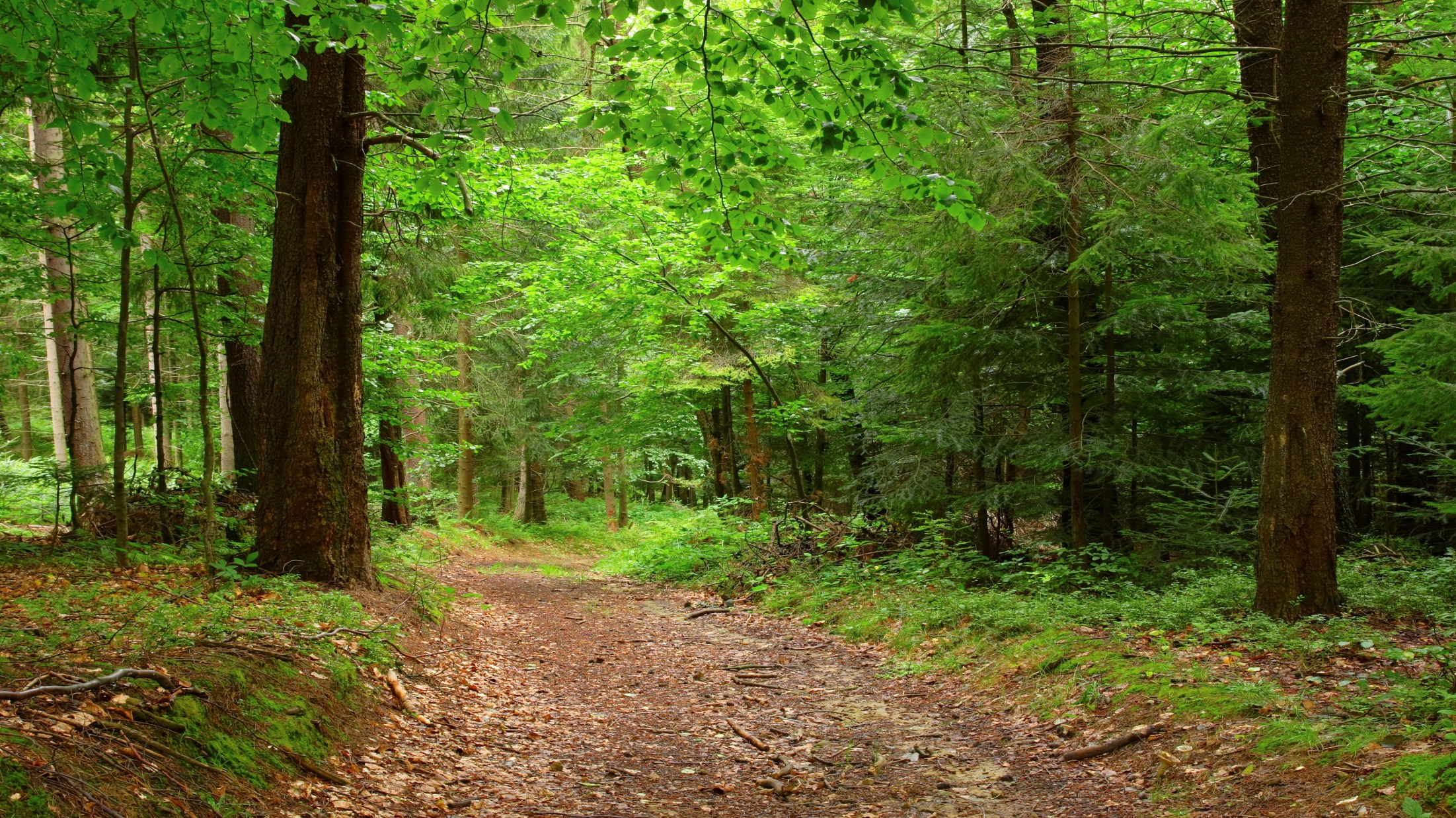 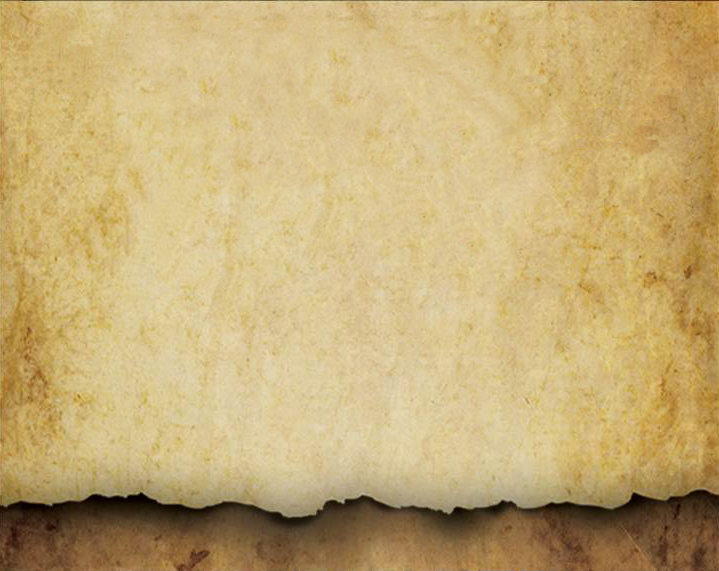 One of the core elements that communicates regularly with the self is the soul. 

The soul:  

Helps the man to recognize his size in relation to the rest of the forest. 

Seeks a sense of meaning to guide the man’s adventures, so that what is chosen affects the forest positively.
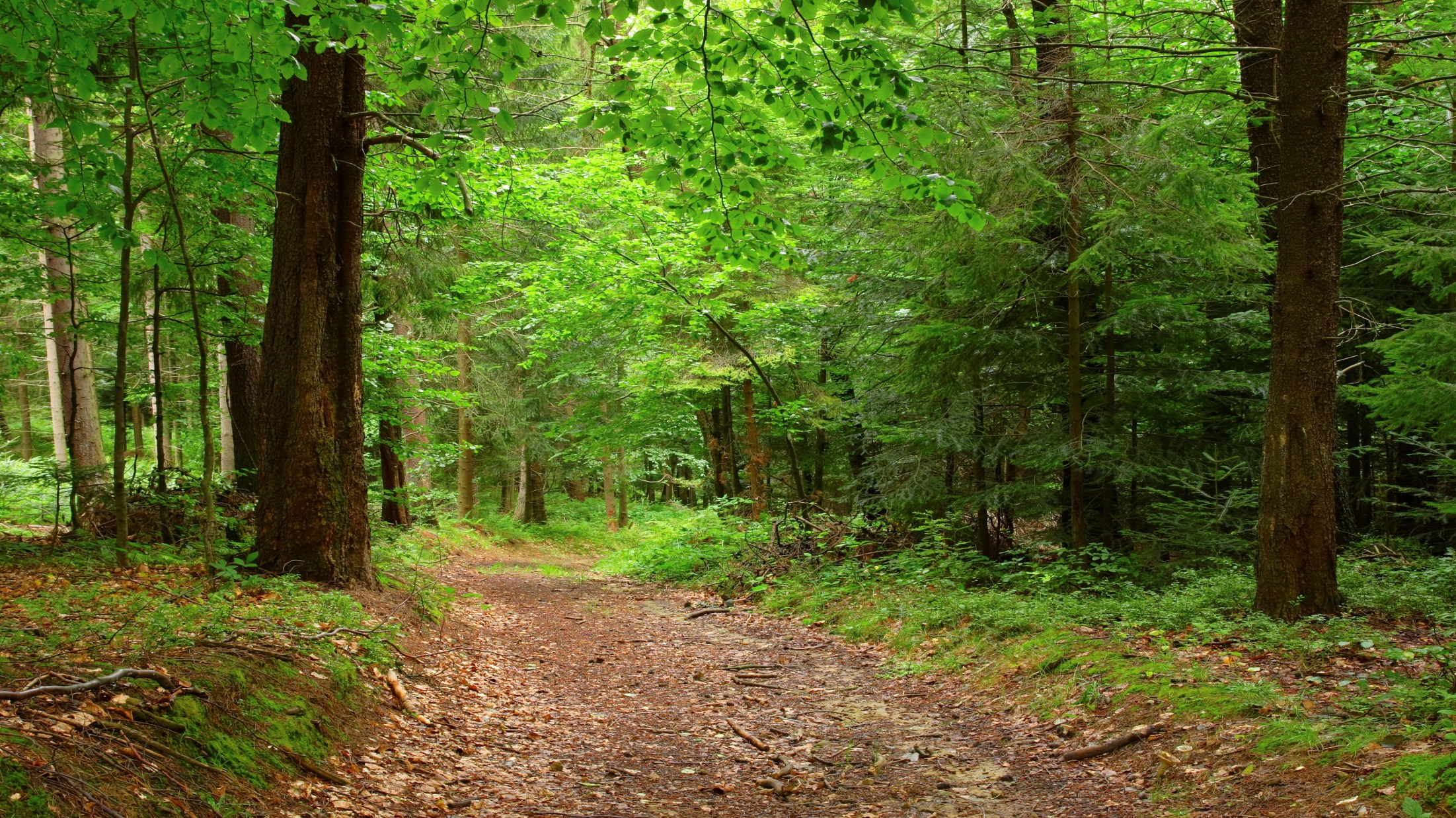 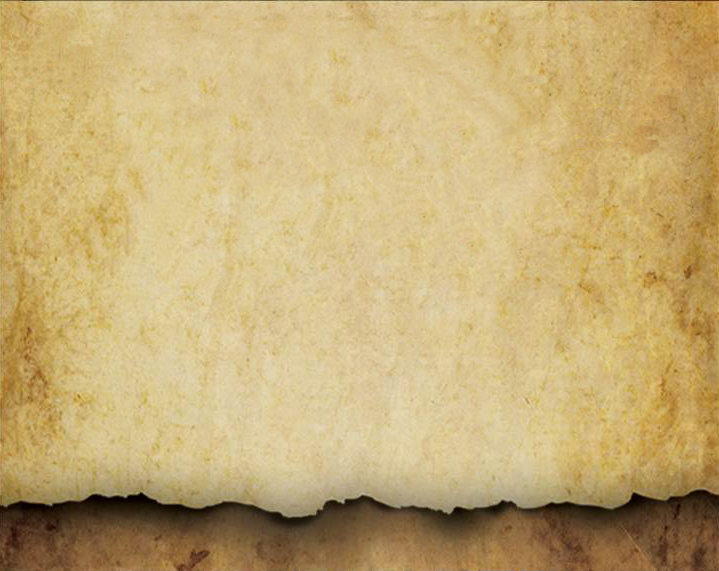 One of the core elements that communicates regularly with the self is the soul. 

The soul:  

Expresses the man’s inner voice which, as a gift from God, reflects His image to others. 

Seeks to make the potential of the male a reality.
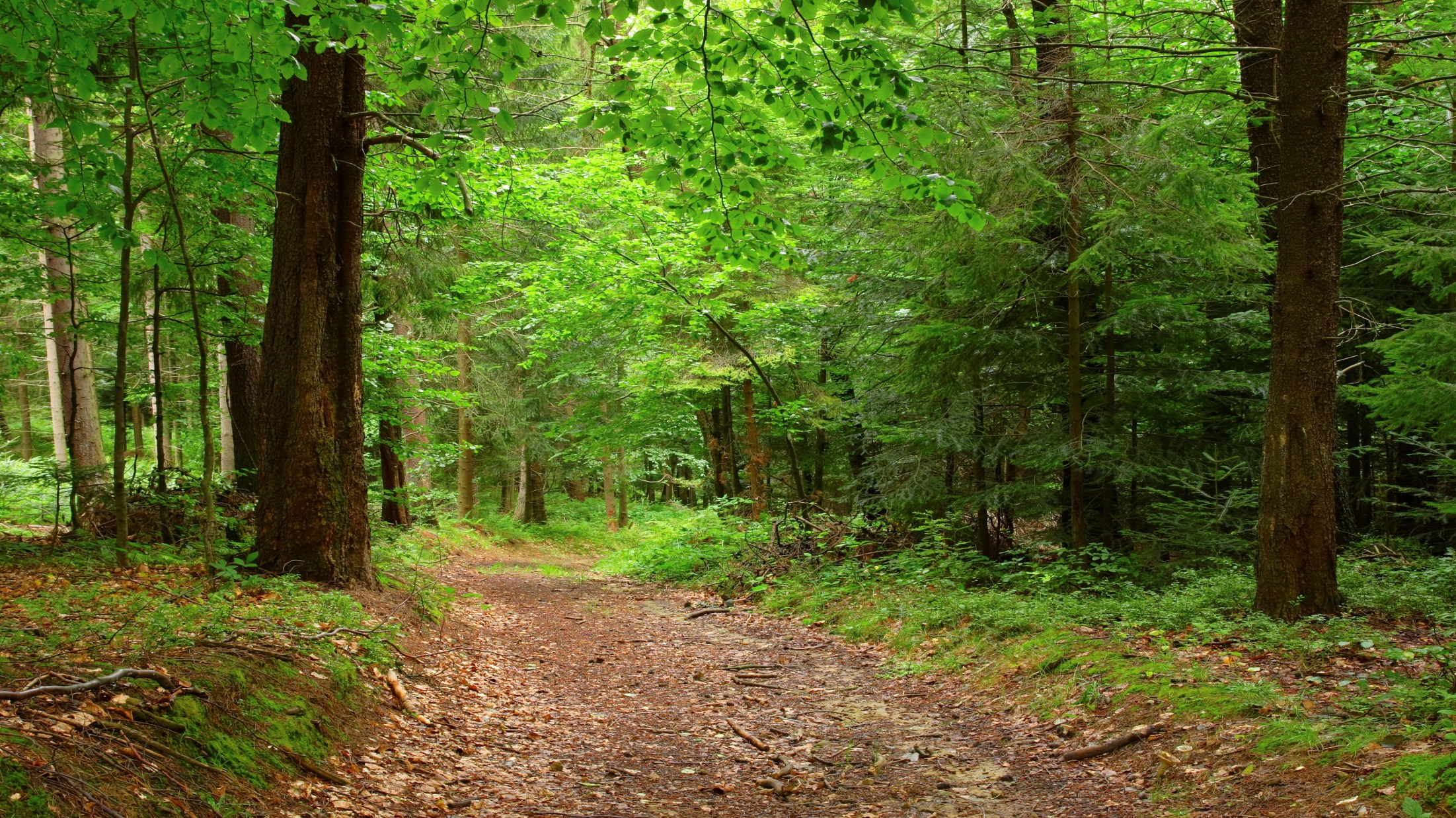 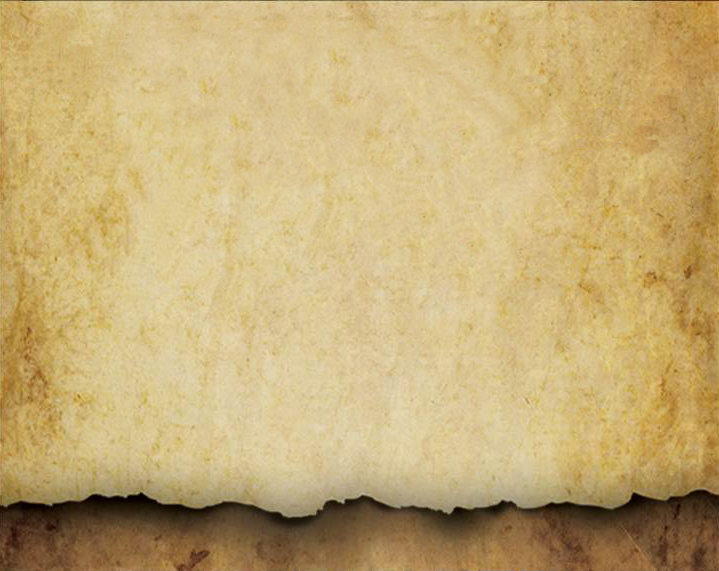 One of the core elements that communicates regularly with the self is the soul. 

The soul:  

Longs for divine assistance in the quest for manhood.  

Recognizes that the man’s spirit is currently dead and needs a presence outside of himself to resurrect his spirit.
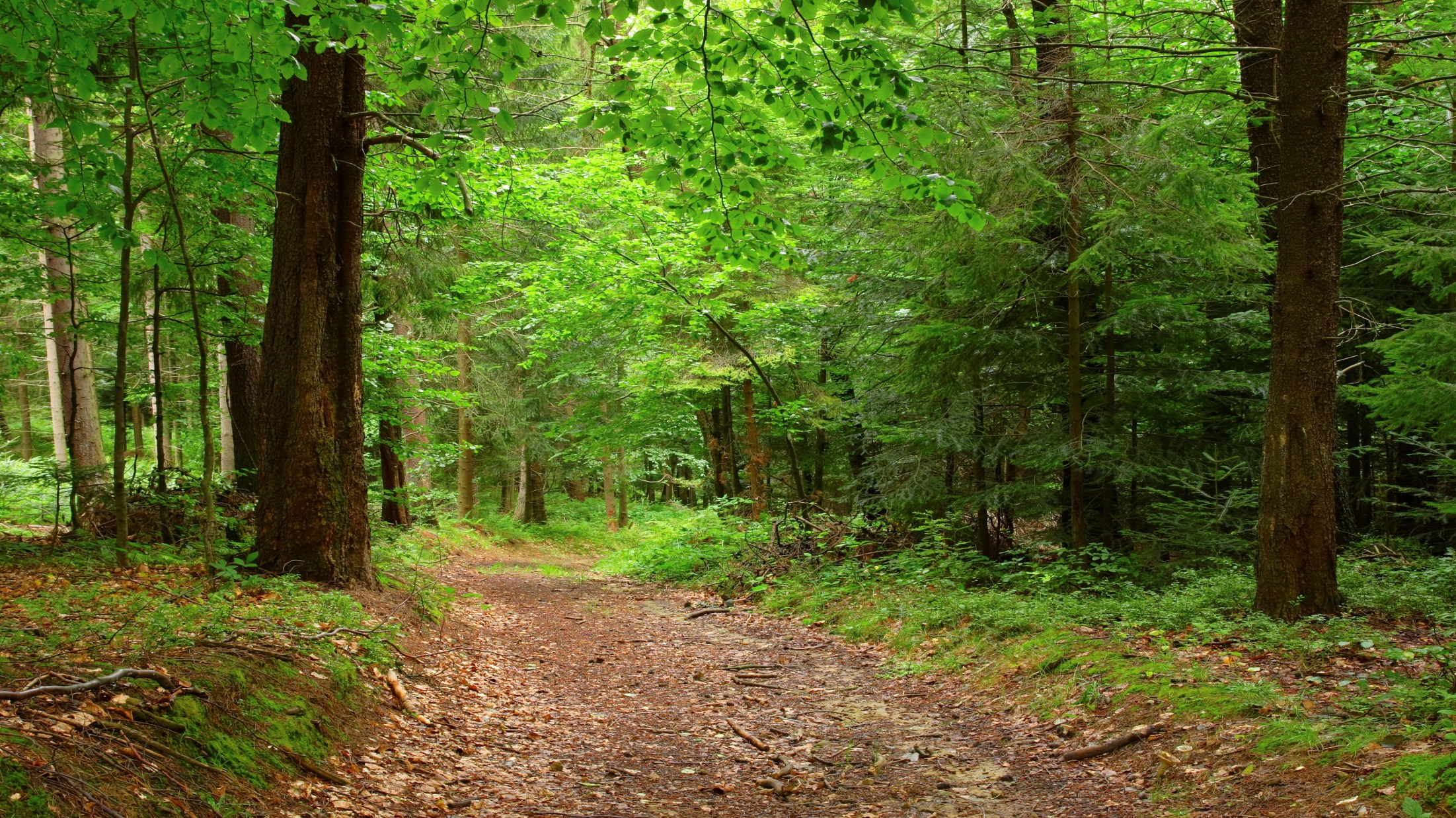 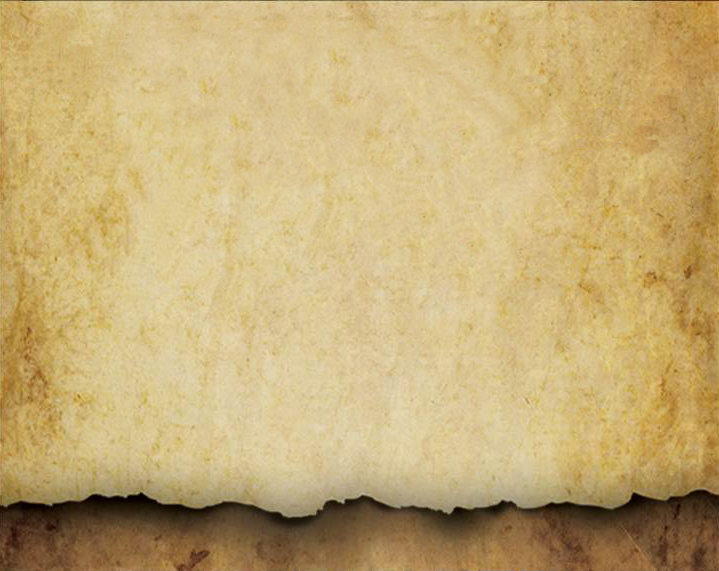 One of the core elements that communicates regularly with the self is the soul. 

The soul:  

Espouses a perspective on the afterlife which affects how he views the present.

Chooses a view of God from the following options:  agnostic, atheist, deist, energy, religious, spiritual.
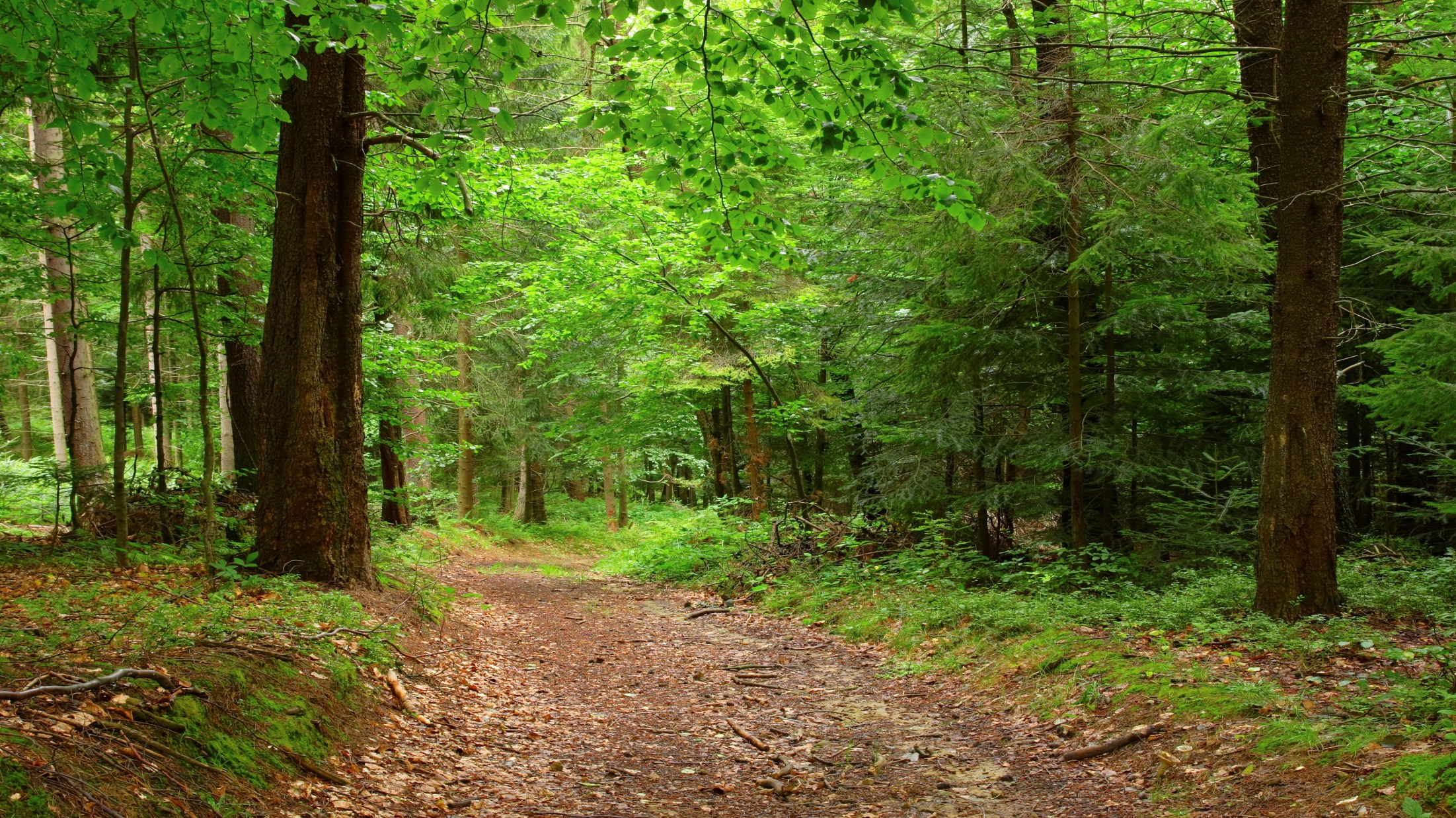 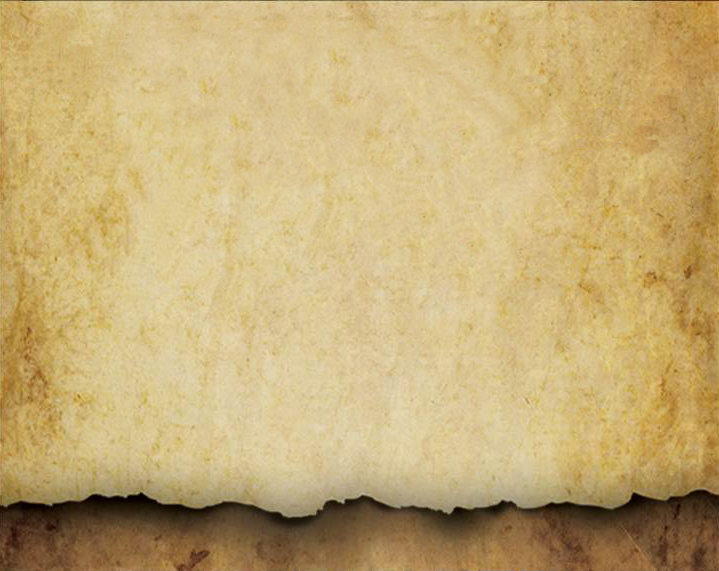 The soul also helps a man to establish his unique potential.  When he follows his inner voice:

He successfully develops his natural inclinations.

He expresses his deepest passions.

Time seems to go by quickly. 

Everything seems to fit together and flows smoothly.
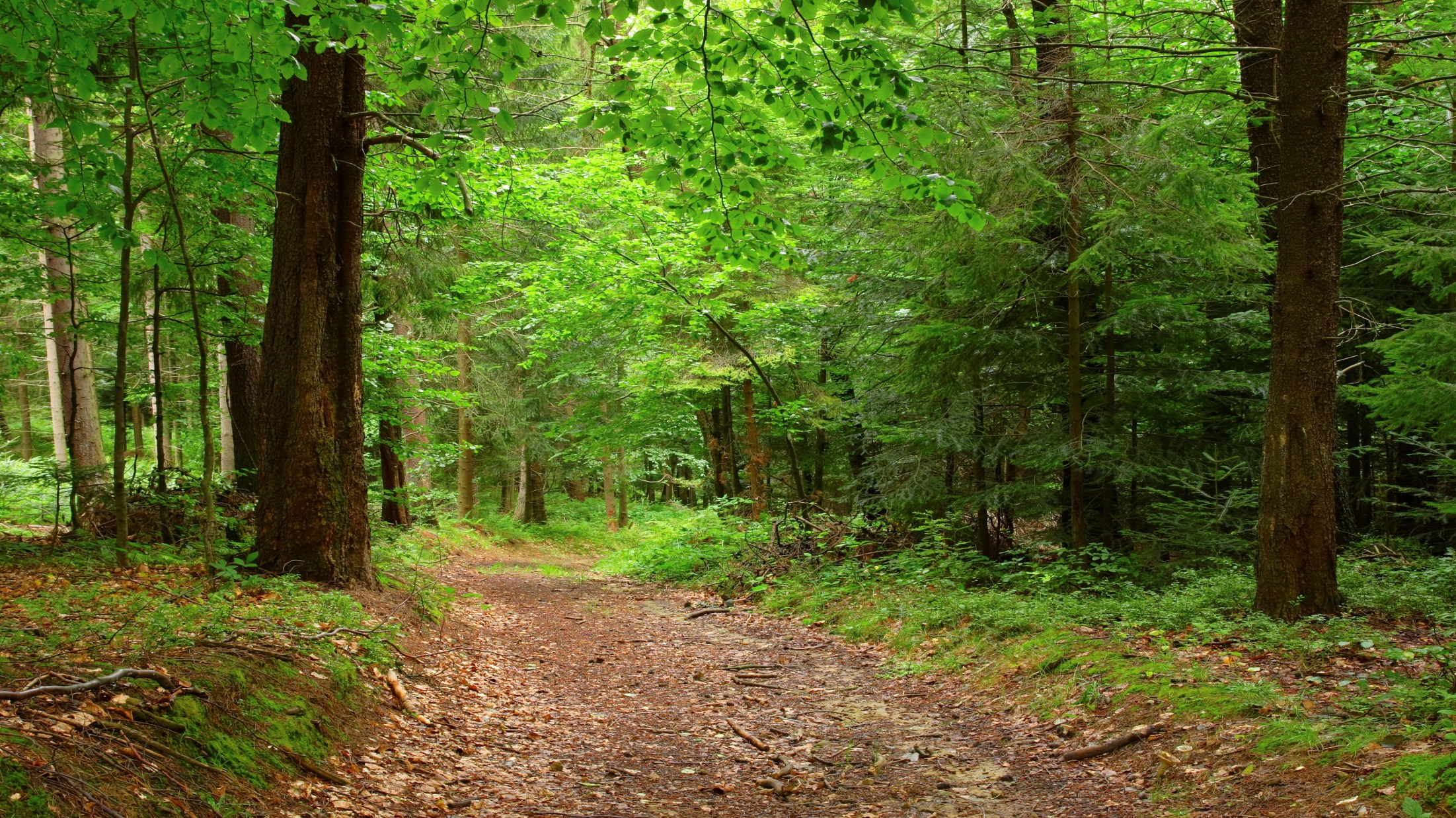 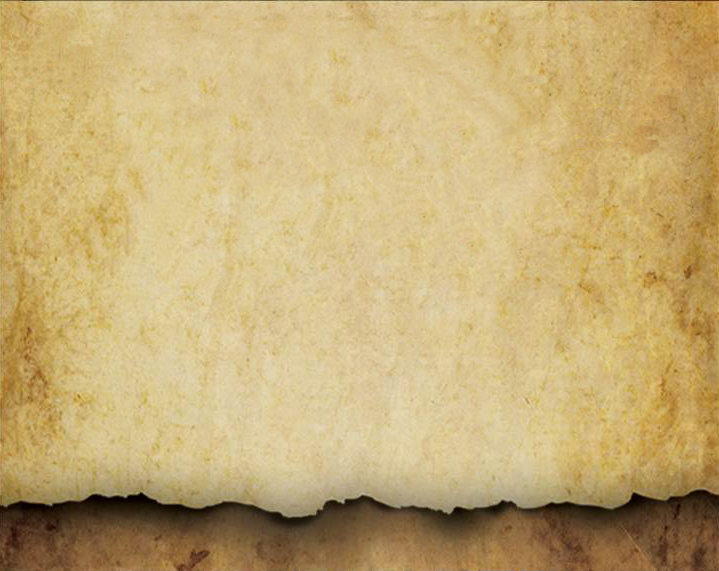 The soul also helps a man to establish his unique potential.  When he follows his inner voice:

What would be burdensome for others is not for him. 

He discovers others who have similar interests and attributes.

Learning takes place, which naturally sharpens his focus.
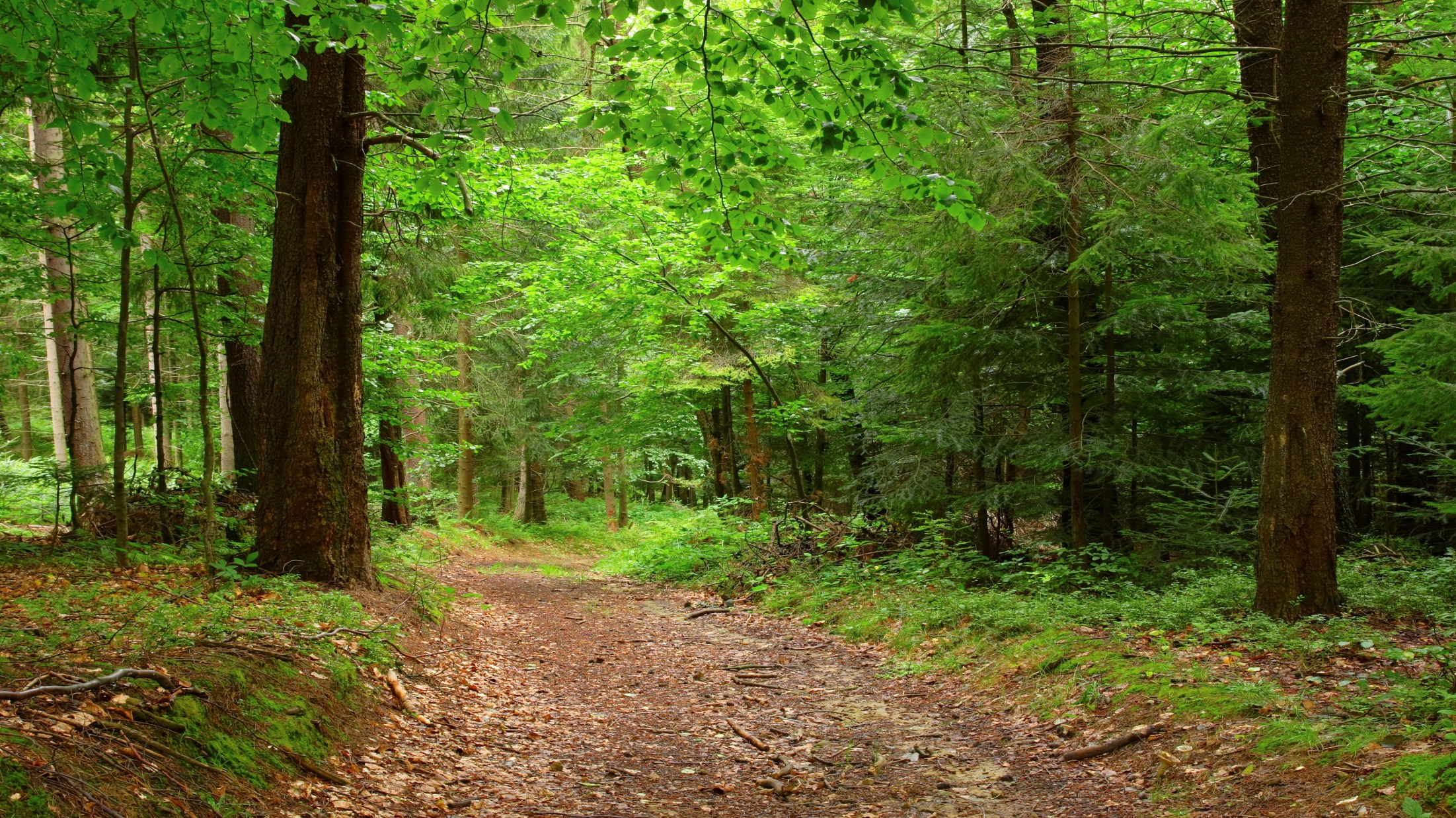 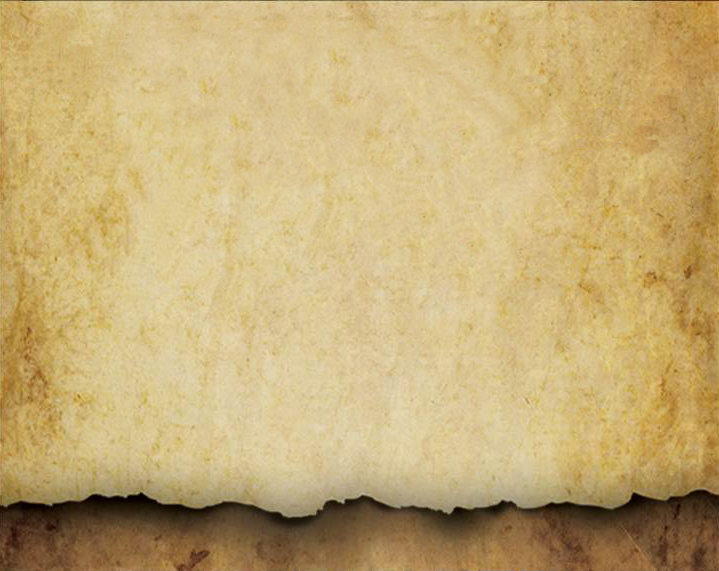 The soul also helps a man to establish his unique potential.  When he follows his inner voice:

His free time is spent refining his areas of giftedness. 

His life theme becomes clear to others as he lives it.  

People seek him out to influence this area of their lives.
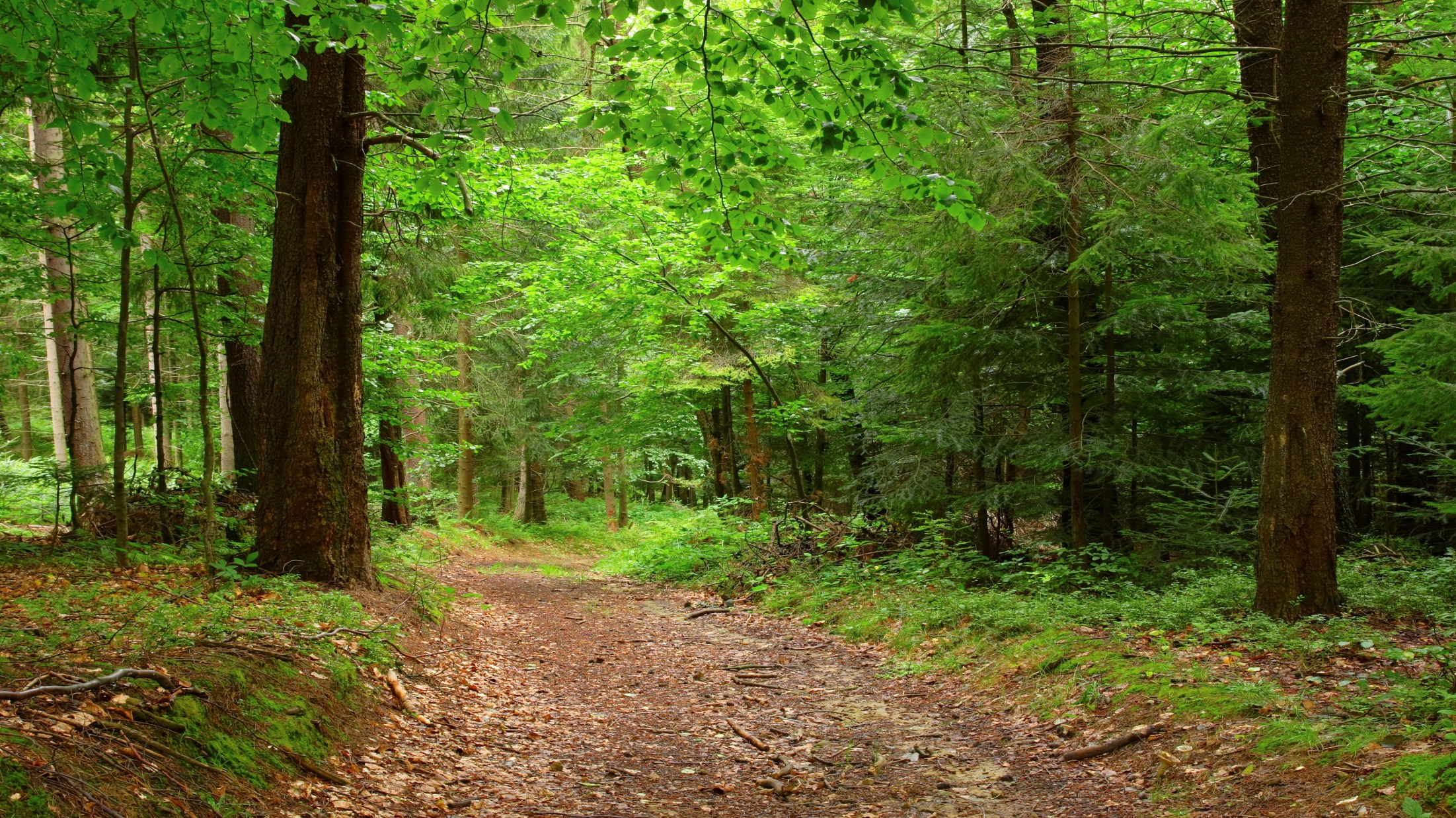 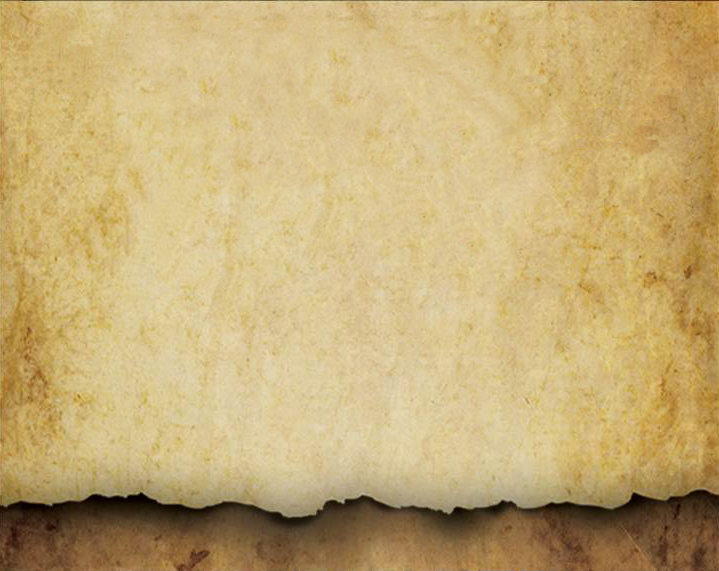 The soul also helps a man to establish his unique potential.  When he follows his inner voice:

He is happy when he is acting on its messages. 

He recognizes that God’s call matches his innermost desires.
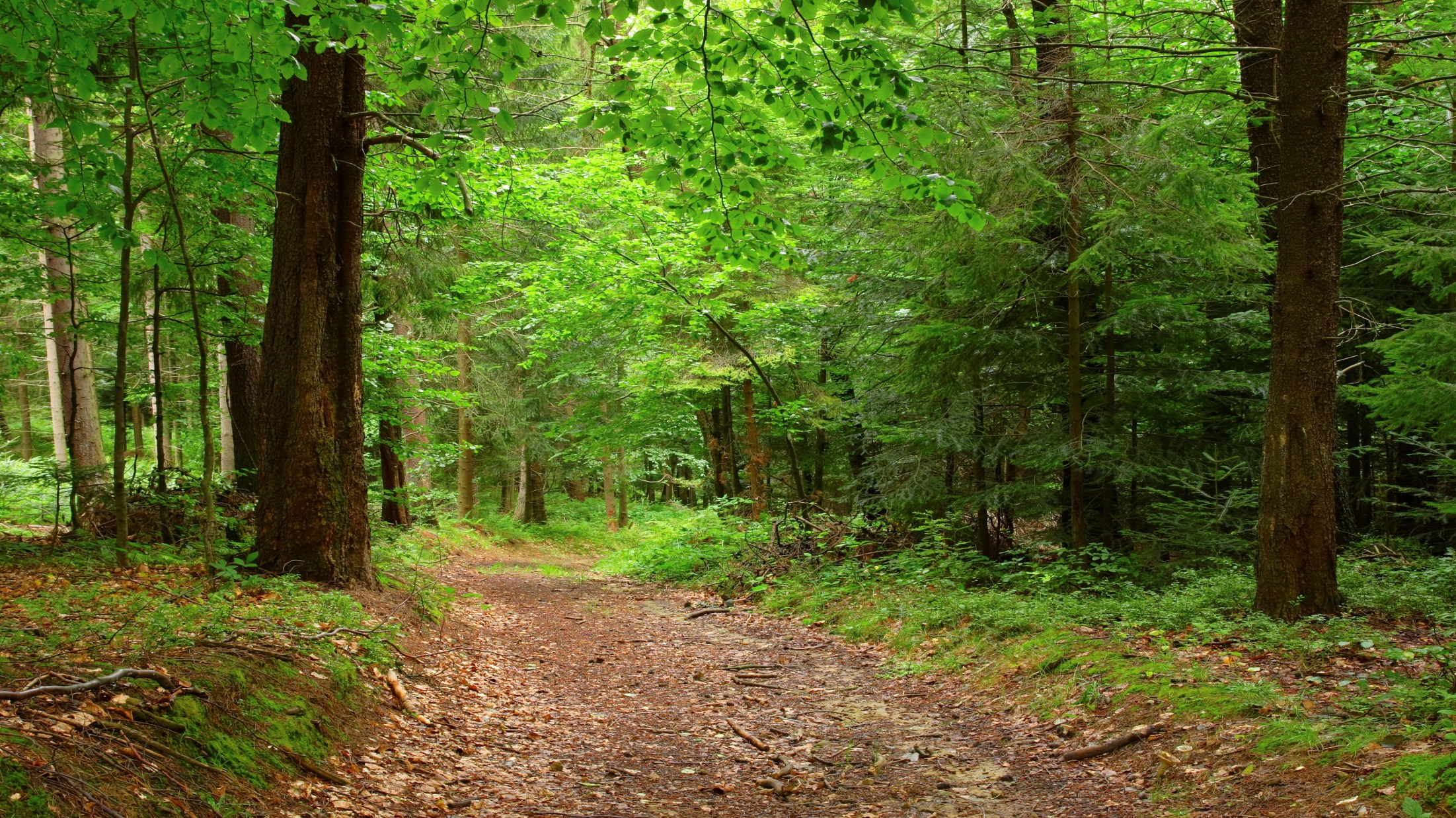 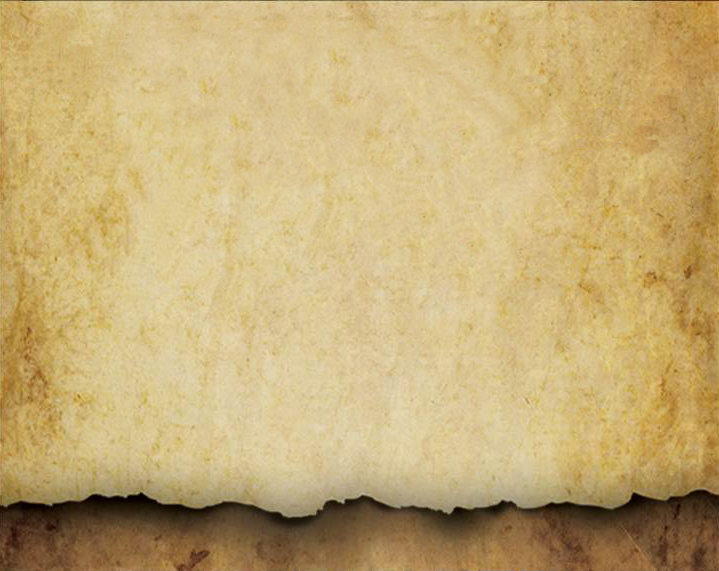 When a soul chooses to follow God, other less significant parts of life’s meaning are enhanced.

Relationships with others improve our lives, as loving them as God does becomes our focus.
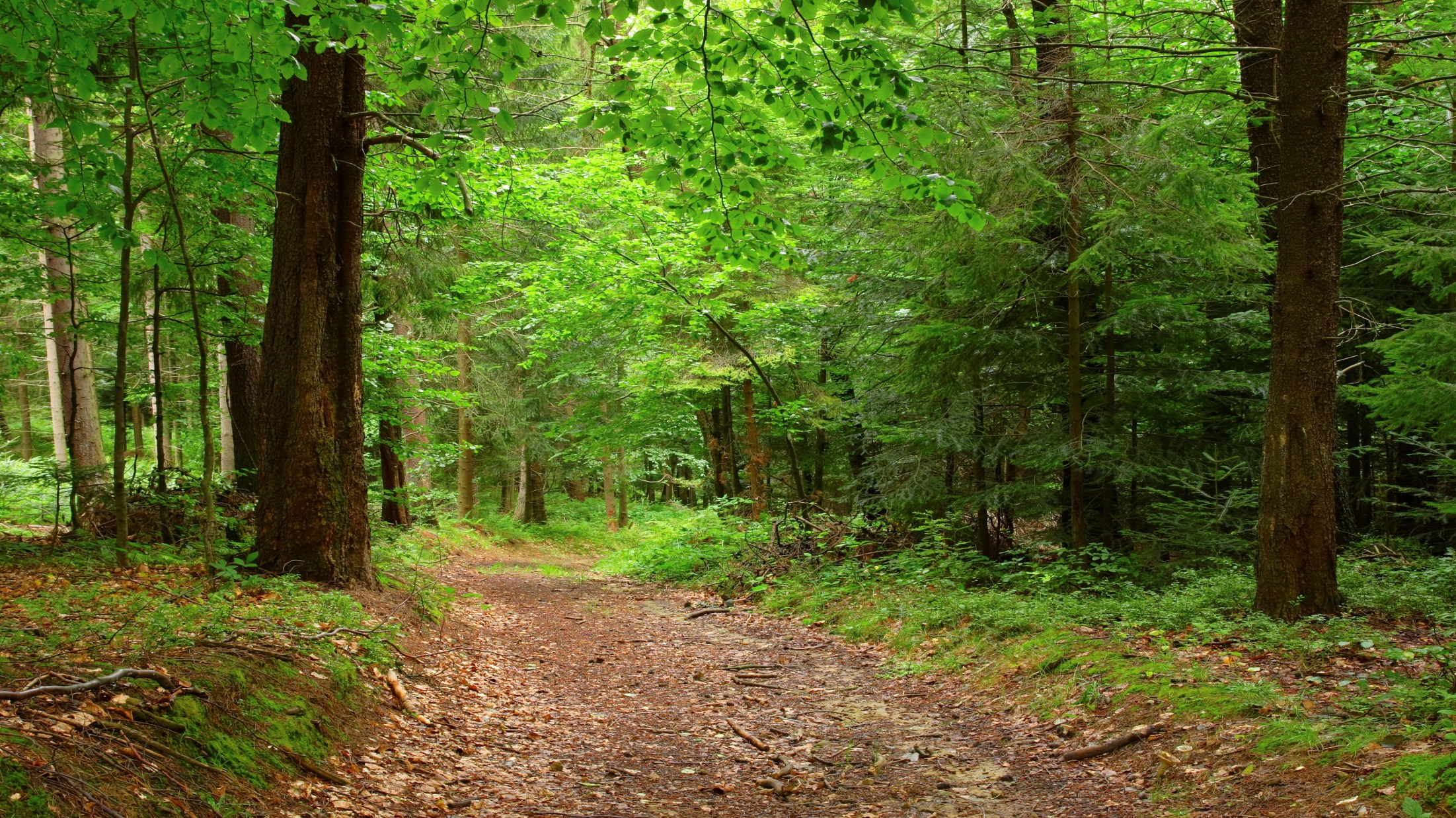 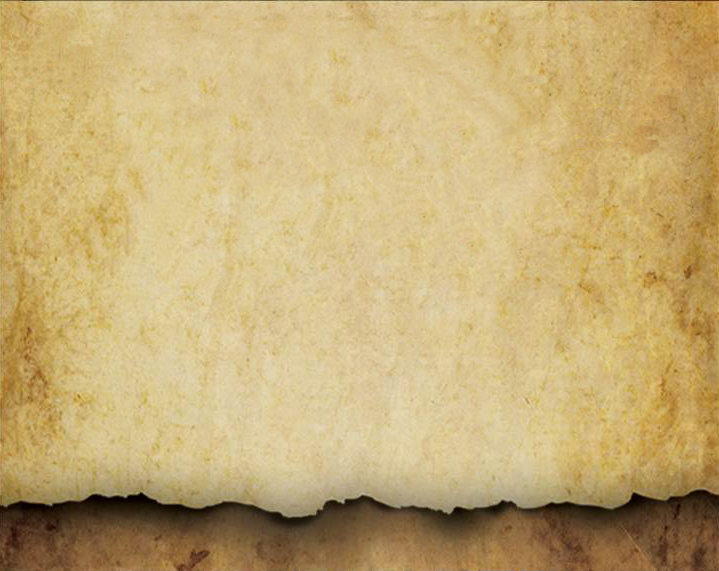 When he lost a key member of his round table, his soul lost its way as well.  

Joash
2 Chronicles 24:17-22
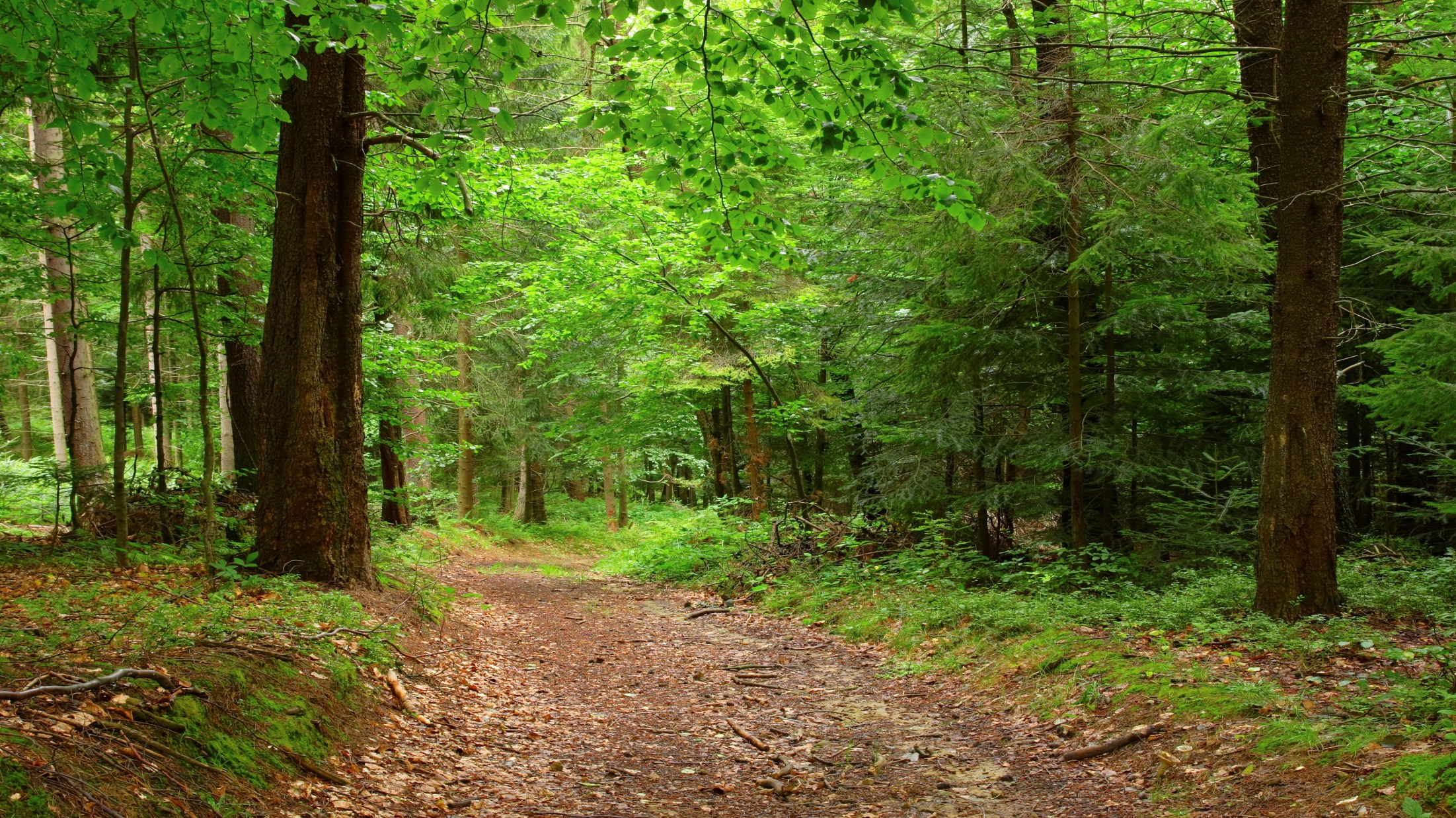 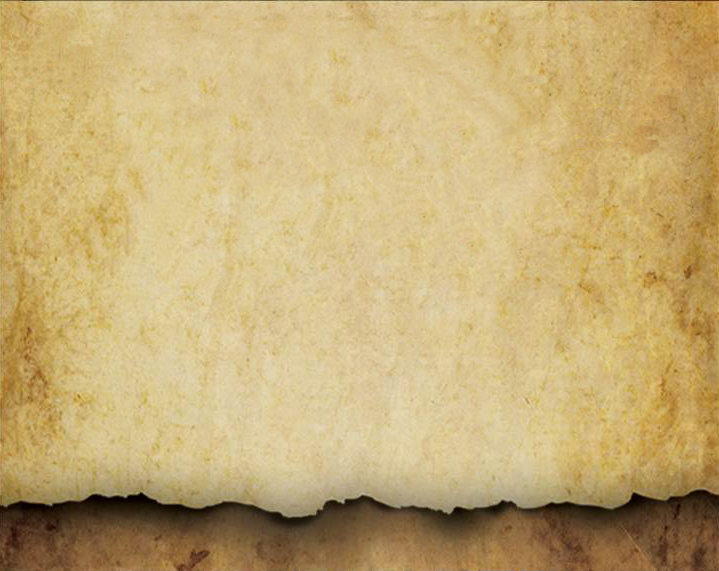 When a soul chooses to follow God, other less significant parts of life’s meaning are enhanced.

Resources, whether financial or of another form, can increase their significance as they are used for a godly mission.

Social status, popularity, or reputation can add to the positive influence of the knight, as he shares God’s message of love.
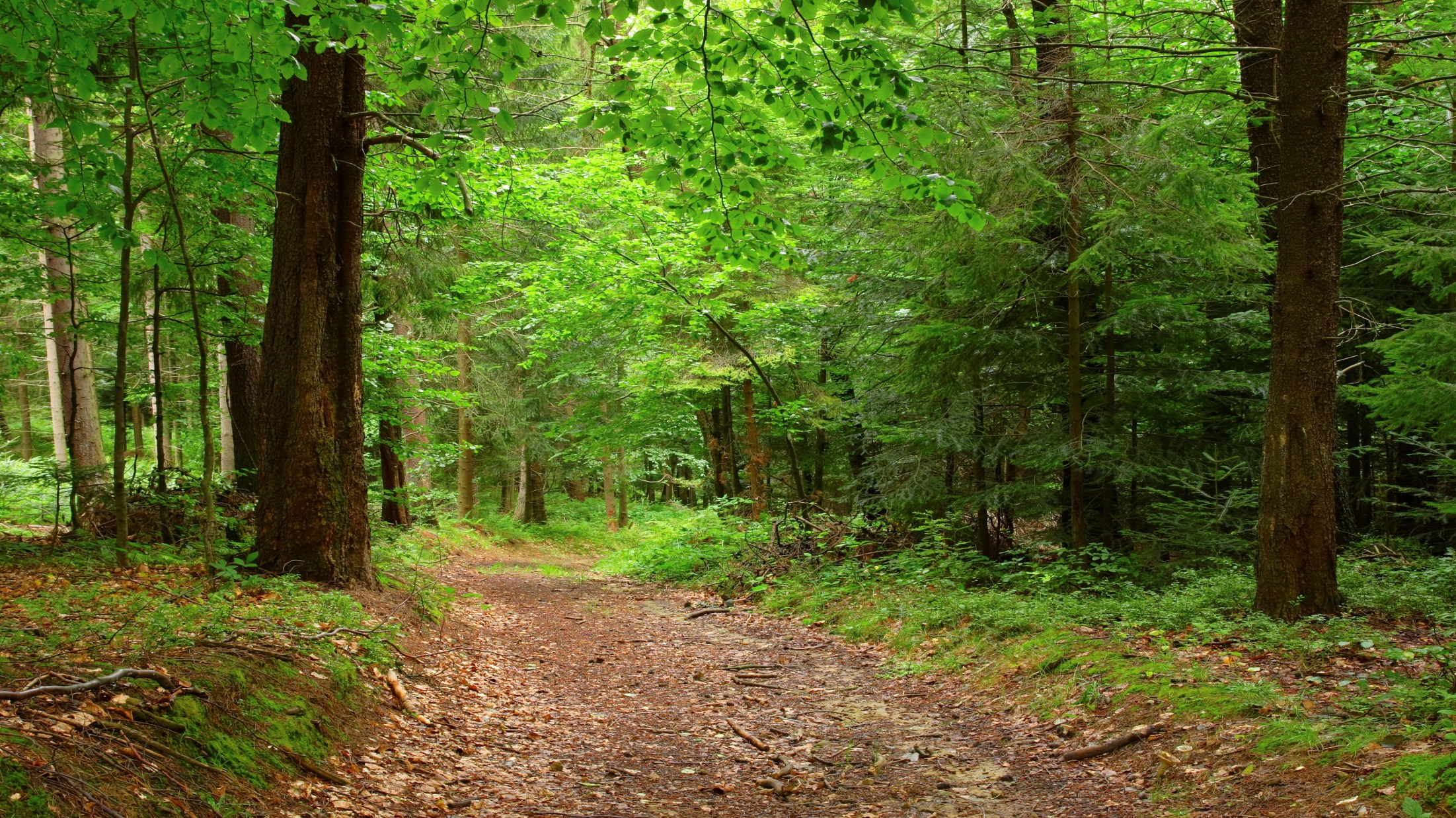 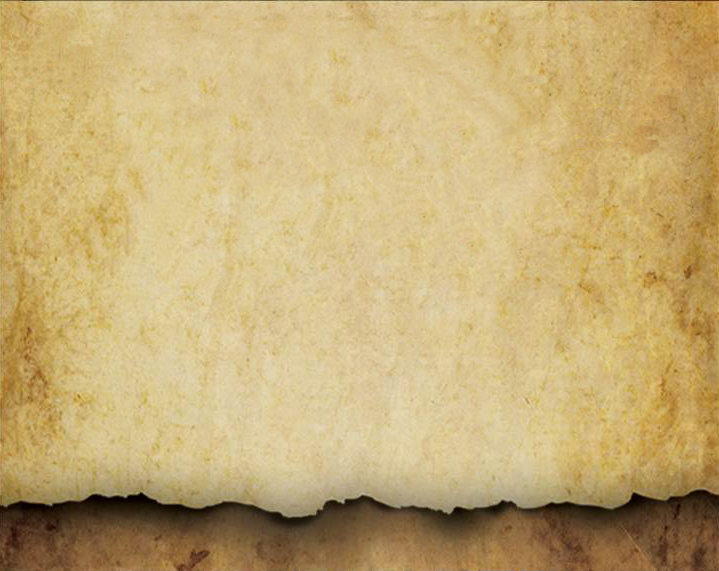 When a soul chooses to follow God, other less significant parts of life’s meaning are enhanced.

Knowledge or skills can be utilized, as a part of God’s calling of the knight, to contribute to the lives of others. 

Power and influence, whether expressed within a family of four, or millions, creates a platform upon which males can be called to pursue their manhood.
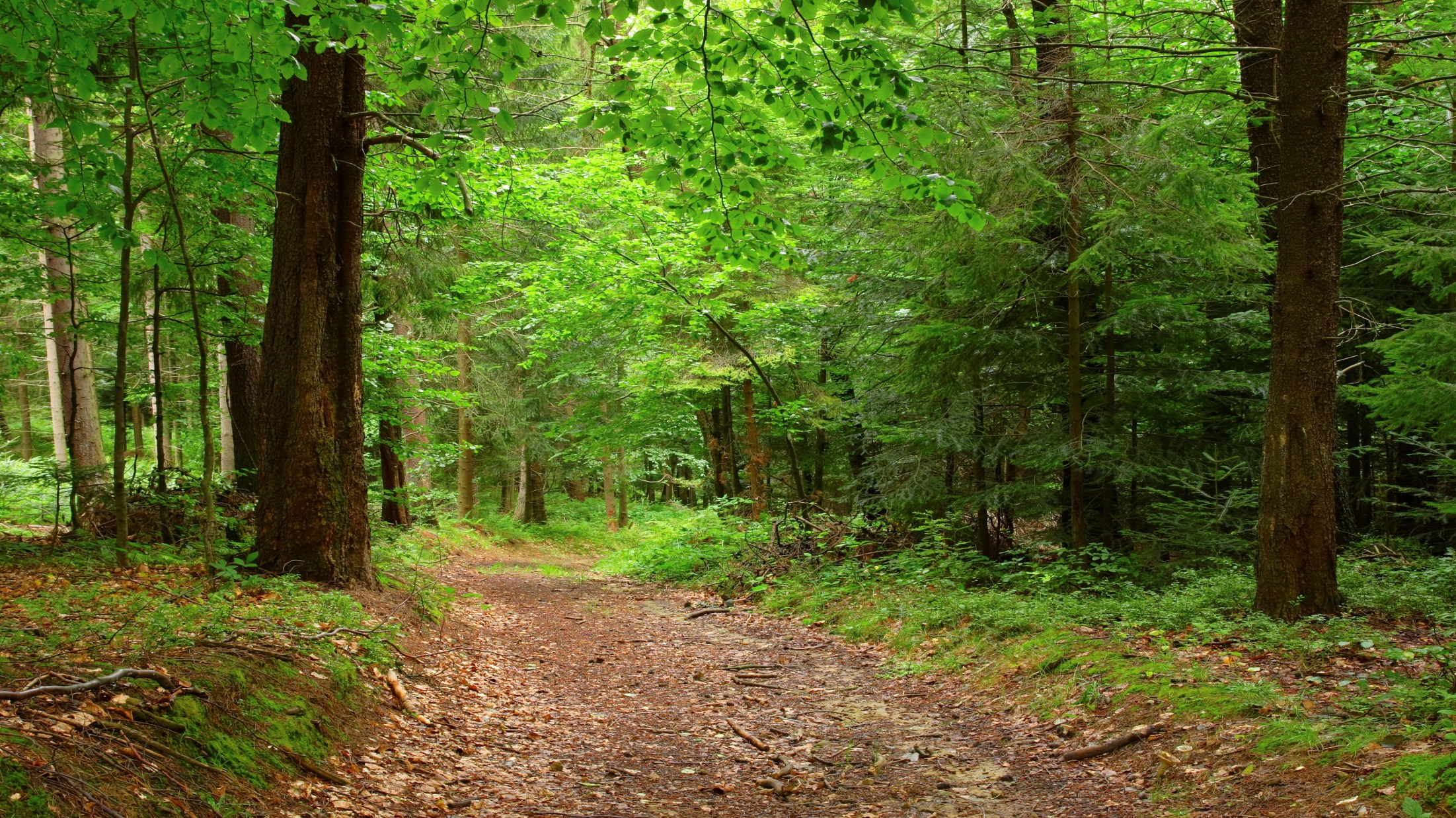 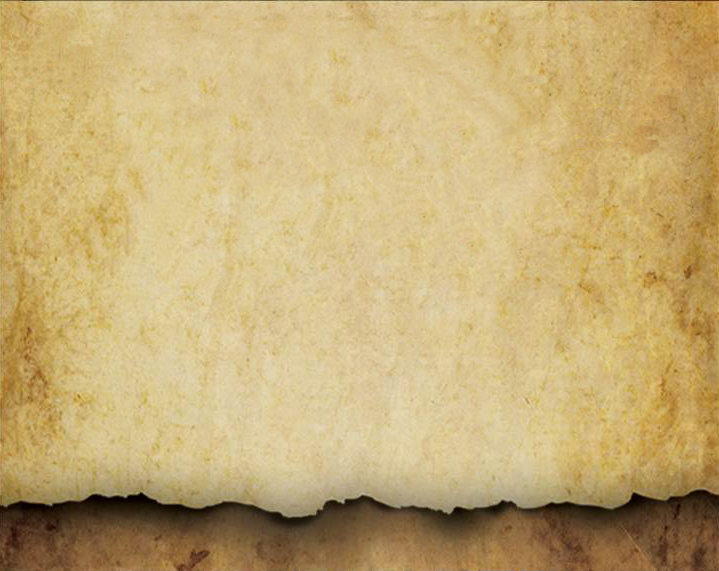 When a soul chooses to follow God, other less significant parts of life’s meaning are enhanced.

Pleasure serves to refuel the knight for the completion of the tough forest tasks ahead.